Geology Comic Book
Final Day: Gallery Walk + Project Reflection
Is your project complete? 

What did you do to make that happen? 

If it is not complete, why?
Agenda
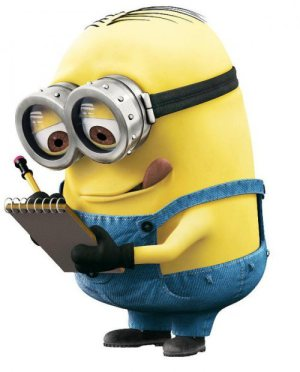 Last Minute Touch-Ups 
Group Presentation 
Reflection
Gallery Walk 
Voting Time
Last Minute Touch Ups!
10 minutes to add that last detail or bit of color or to fix that last square. 

GO!
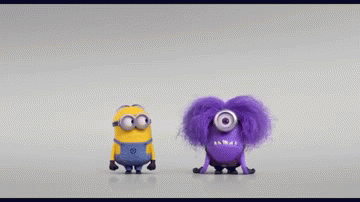 Comic Book Group Presentation
Presenter will present their comic book for 5 minutes to their group members using the Presentation Card. (Oldest goes first!) 
Group Members will give at least 1 positive comment on their work!
Be specific (“Good job” isn’t specific!)
Try to connect with the cognitive skills: Precision, Modeling, Making Connections & Inferences, or Narrative
Gallery Walk Part 1 - Museum
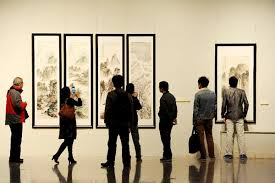 What does this look like? 
Students quietly reading comics 
No comments - just enjoying the comics

What should you be thinking about? 
What three comics you want to write a short review on for Part 2 of the gallery walk?
[Speaker Notes: 5 minutes]
Gallery Walk Part 2 - Comic Report
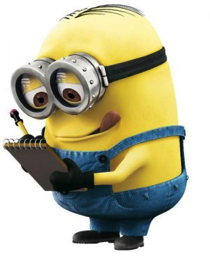 What are you doing? 
You are a reporter writing a review 
for 3 comics 

What are you doing? 
Filling out your 3 Comic Reports
[Speaker Notes: 10-15 minutes]
It’s Time to Vote!
Who do you think truly demonstrated modeling, narration, precision, and making connections/inferences?
Final Steps!
Submit your project.
Write your name on your final comic 
Make a pile of your two rough drafts 
Make a pile of your final drafts
Final Reflection
What did you learn in this project? 

This project required you to do work outside of class. Was that hard or easy for you? Why?